IIIème Partie
Le calendrier 
Et
Les procédures
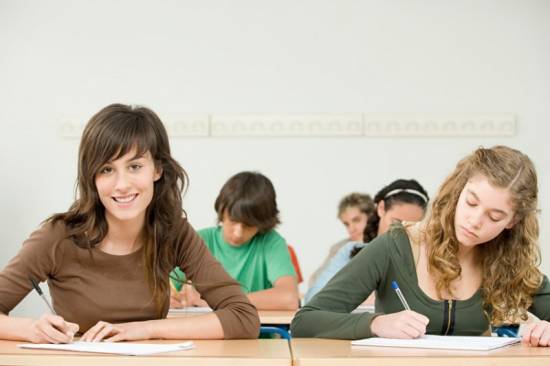 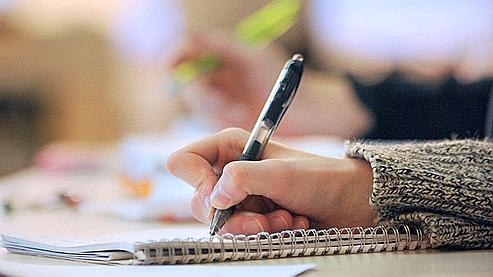 Calendrier de l’orientation
J’exprime  mes vœux  provisoires :

Voie GT…
Voie PRO…
Redoublement







Intentions  d’Orientation
J’exprime  mes vœux  définitifs :

2nde GT…
2nde PRO…
 CAP1
Redoublement







Décision
d’Orientation
Accord avec  Conseil de Classe
Décision
Examen des vœux :

Propositions d’orientation
Examen des vœux :



Propositions d’orientation
Appel
Désaccord avec  Conseil de Classe
Affectation

puis
Inscription
Dossier d’orientation
Fiche de Liaison
Début Juillet
Mars
Juin
Conseil de Classe du 2ème trimestre
Fin Juin
Conseil de Classe du 3ème trimestre
Procédures d’affectation
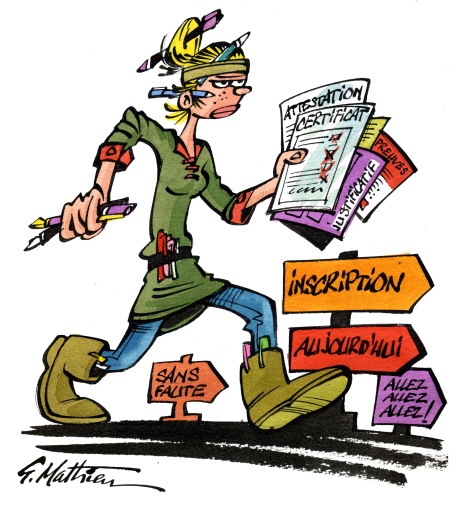 !!! Attention !!!!
Les choix faits par les élèves peuvent être multiples (3 vœux maximum).



Ils doivent donc être classés par ordre de préférence, sur le dossier d’orientation.



Les vœux sont alors saisis par le collège dans le logiciel d’affectation « PAM AFFELNET » mis en place pour trier les candidatures en lycée.
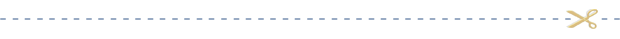 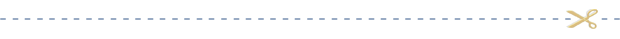 Procédure d’affectation multicritères
Automatique en seconde générale, après accord du conseil de classe, dans le lycée de secteur.

Barème de 4 critères pour la 2nde professionnelle :
Notes
Compétences et attitudes
Avis du chef d’établissement du collège
Bonus spécifique
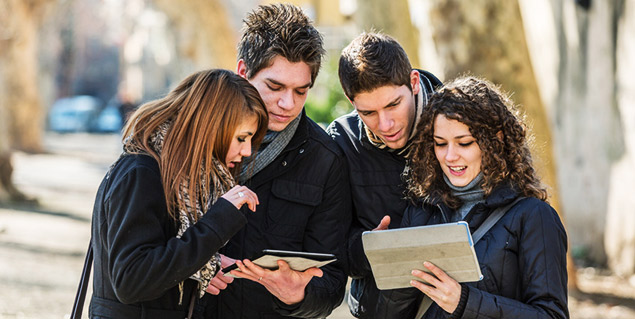 Proposition(s) d’orientation du Conseil de Classe du 3ème Trimestre
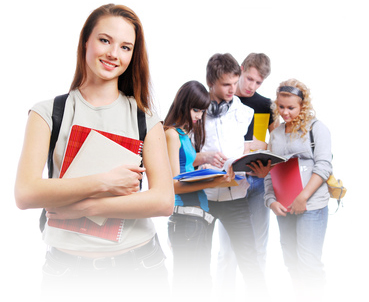 Voie générale et technologique

Voie professionnelle

Redoublement de la 3ème
En cas de désaccord entre les propositions du conseil de classe et la demande de la famille, le chef d’établissement reçoit l’élève et sa famille.
A la suite de cet entretien, le chef d’établissement prend la décision d’orientation parmi les 4 propositions sus-énoncées.
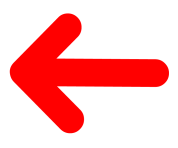 La commission d’appel
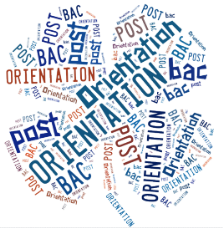 Confirme la décision d’orientation du chef d’établissement
Satisfait la demande de la famille
OU
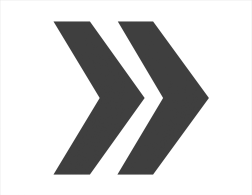 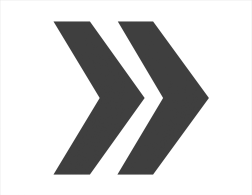 2nde générale et technologique


2nde professionnelle pour un bac professionnel


Première année de CAP
2nde professionnelle pour un bac professionnel en 3 ans


Redoublement de la 3ème


Première année de CAP